Young Adult Reentry Partnership (YARP) Prospective Applicant Webinar
March 30, 2020
Today’s Speakers
Melissa Abdullah
Grant Officer, OGM
U.S. Department of Labor
Alexander Green
Workforce Analyst, REO
U.S. Department of Labor
Jessica Lohmann
Senior Evaluation Specialist, CEO
U.S. Department of Labor
2
Key Young Adult Reentry Partnership FOA Areas of Focus
Application Submission Requirements
Eligibility
Partnerships
Grant Activities and Components
Priority Consideration
ETA Evaluation
3
Application Submission Requirements
4
Content and Form of Application Submission
Section IV.B
SF-424 Application For Federal Assistance
Project Budget (SF-424A and Budget Narrative)
Project Narrative
Attachments to the Project Narrative
5
SF-424 and Project Budget
Section IV.B.1 and Section IV.B.2
SF-424 Application For Federal Assistance
DUNS number
Must register with SAM
Project Budget 
SF-424A: Budget Information Form
Budget Narrative
6
Project Narrative
Section IV.B.3.A
Guidelines are found in Section IV.B.3.A, Project Narrative
The Project Narrative is limited to 25 double-spaced single-sided 8.5 x 11 inch pages with Times New Roman 12 point text font and 1-inch margins.  You must number the Project Narrative beginning with page number 1.
Evaluated using the evaluation criteria identified in Section V.A
7
Attachments to the Project Narrative
Section IV.B.4
In addition to the Project Narrative applicants must submit attachments.
Must be clearly labeled as Attachments.
Only Attachments listed in Section IV.B.4 of the FOA are excluded from the page limit.
No additional materials will be considered.
See Section IV.B.4 for information on valid attachment file names.
8
Application Screening Criteria
Section III.C.1
9
Criteria
Section V.A
10
Proposal Submission
Section IV.C
Applications must be received by 4:00 p.m. (ET) on the closing date 
Method of Submission
Online at www.grants.gov ONLY
11
Eligibility, Partnerships, Grant Activities and Components, and Priority Consideration
12
Eligible Applicants
The following organizations are eligible to apply:
Community- or faith-based intermediary organizations (organizations that have sub-grantees, an affiliate network, or offices in at least three communities and across at least two states, and that propose to serve at least three communities across at least two states for this project), with IRS 501(c)(3) non-profit status (including women’s and minority organizations and postsecondary education institutions); and
Any Indian and Native American entity eligible for grants under Section 166 of the Workforce Innovation and Opportunity Act (WIOA) that have a presence in at least three communities and across at least two states.
13
Eligible Participants
A participant is eligible for the program if that individual on the date of enrollment:
Is at least 18 years and not older than 24 years of age;
Is a high-school dropout* or currently involved or has been involved with the juvenile or adult criminal justice system, which includes:
Currently or previously incarcerated;
Under the supervision of the criminal justice, either in out-of-home placements, on probation or on parole;
Under an alternative sentence by the criminal justice system; or
Under a diversion program as an alternative to prosecution
Is low-income as defined by WIOA, Sec 3(36)(A-B);
Is eligible to enroll in a community college; 
Resides in or is returning to the targeted geographic are; and
Is eligible to work in the United States.
Note: Up to 10 percent of participants may reside outside the targeted geographic area.
*Not more than 10 percent of participants may be high-school dropouts without being involved in the juvenile or adult criminal justice system.
14
Partnerships
Applicants must ensure that their sub-grantees identify their primary partners and describe the specifics of their partnership by providing a Memorandum of Understanding (MOU) or Letter of Commitment (LOC) signed by the authorizing agent of each primary partnership organization. 
MOUs or LOCs must be from each partner and fully describe:
Services provided to the organization or participants;
Procedures for enrollment or recruitment, if applicable; and
Plan for coordination of services between partners.
NOTE:  Memoranda of Understanding and Letters of Commitment must be included as attachments and will not be counted against the page limit for the project narrative.
15
Primary Partnerships
Community College(s):
Applicants must ensure that all sub-grantees partner with one or more community colleges that will provide education and training and that have designed their courses and career pathways or guided pathways program curricula to ensure relevance to the needs of local industries and jobs.
Criminal Justice System:
Applicants must ensure that all sub-grantees partner with the criminal justice system and explain how the criminal justice system partners will support the program operations.
Criminal Justice System Partners may include the following: 
Correctional facilities
Parole
Probation
Residential reentry centers
Law enforcement; and/or
Courts
Employer(s) and /or Employer Association(s):
Applicants must ensure that all sub-grantees partner with at least one employer and/or employer association and explain how employer(s) and/or employer association partner(s) will be engaged in the program to provide employment, job shadowing, mentoring, work-based learning, occupational training, work experience, and curriculum development (if applicable).
16
Additional Partnerships
The Department strongly encourages recipients of this FOA to participate as additional one-stop partners. Partnering with the workforce system provides mutual benefits, including the enhancement of services and outreach. For additional information please see TEGL 17-16.
Applicants must ensure that their sub-grantees leverage resources by partnering with:
Local and State Workforce Development Boards; and 
Local organizations that provide housing, transportation, substance abuse and mental health services, and other supportive services as needed.
Applicants must ensure that their sub-grantees identify their additional partners and describe the specifics of their partnership in a MOU or LOC signed by the authorizing agent of the partner organization which fully describes:
Services to be provided to the organization or participants;
Procedures for enrollment or recruitment, if applicable; and a
Plan for coordination of services between partners, including coordination between pre-release and post-release service providers, if applicable.
17
Grant Activities and Components
All projects under this FOA must include the following grant activities and components:
Employment-focused services which lead to hiring and must include a variety of the following approaches:
Occupational education leading to industry-recognized credentials;
Work-based learning, which could include apprenticeship; and
Work-experience;
Case-management, including an individual development plan, assessments, and career exploration;
Documented Strategies to address and overcome barriers;
Legal services;
Job Placement assistance;
Collaboration with agencies to provide supportive services; and
Assistance with securing identification.
18
Grant Activities and Components
Community Colleges
Grantees must ensure that each sub-grantee budgets no more than 25 percent of their grant funds on community college capacity building for the target population of this FOA.
This 25 percent limitation can be used to provide allowable activities, such as those listed below.
Applicants must ensure participants are provided comprehensive and personalized student support services and career guidance, which must include a Learning Plan.  Additionally, applicants must include at least one of the below activities: 
Providing online and technology-based learning strategies where feasible;
Providing competency-based assessments and training courses
Aligning education with industry-recognized stacked and latticed credentials on an in-demand career pathway.
Supporting evidence-based remediation policies and practices; and
Where possible, assessing credit for prior learning and awarding credits for prior learning.
19
Grant Activities and Components
Community Colleges continued
ETA expects grant budgets to limit community college adaptations or capacity building to 25 percent of the grant budget. However, ETA will consider higher percentages in cases where the applicant can demonstrate value to the target population through higher community college expenditures in these areas.
For more information on Pell Grants, see Volume 3 Chapter 3 of the 19-20 FSA Handbook (link below). 
https://ifap.ed.gov/sites/default/files/attachments/2019-10/1920FSAHbkVol3Ch3.pdf.
Though ETA does not tend to specify the industries which grantees should train in as ETA wants this to be driven by the local/regional economy and labor market data, ETA does want to highlight the importance of focusing on occupations that offer a high-wage.
20
Grant Activities and Components
Grantees/Sub-grantees
Grantees will provide reentry services and will spend at least 75 percent (or, if the previous slide’s 25 percent limit is increased, the entire remaining portion of the grant funds outside of the percentage spent on community college capacity building) to offer the following services:
Job assistance services;
Job preparatory experiences;
Career exploration activities;
Assistance with applying for financial aid for postsecondary education;
Tuition assistance, where financial aid is not available;
Case management, including the development of an IDP that identifies strategies for achieving their employment goal, including overcoming barriers and acquiring supportive services;
Legal services
Assistance with linking participants to the social services required to help participants transition back to their communities; and
Providing 12 months of follow-up services.
21
Grant Activities and Components
Grantees/Sub-grantees continued
Applicants must ensure that occupational training provided has no state or local licensing regulations that restrict individuals with criminal records from obtaining licenses in that career.
22
Priority Consideration
Applicants that demonstrate in number 10 of the abstract that at least one of their sub-grantees’ target areas is in an area of high poverty and high crime will receive one (1) bonus point. 
Applicants will receive priority consideration of one (1) bonus point if the applicant has demonstrated in item number 9 of their abstract, at least one census tract in their target area is a qualified Opportunity Zone designated by the Secretary of Treasury; applicants will not receive additional bonus points for more than one opportunity zone.
Designated Opportunity Zone census tracts may be found at: www.cdfifund.gov/pages/opportunity-zones.aspx
23
Evidence and Evaluation in Reentry
24
Goals and objectives
Importance of evidence and evaluation 
Overview of reentry research 
Where you fit in!
25
Why the Focus on Evidence?
Increased emphasis on learning and program improvement on the ground
Continuous learning and program improvement
Determining if end goals are achieved 
Making informed decisions that impact outcomes of interest (ex. employment and recidivism)
Increased emphasis on evidence-based policymaking at all levels of government and in the private sector, for example:
The President’s FY21 budget, “Uses Evidence to Promote Better Outcomes.”
Foundations for Evidence-Based Policymaking Act
Evidence reviews
Private philanthropic organizations calling for evaluation and the use of evidence
26
Use of Evidence in Policy/Program Implementation
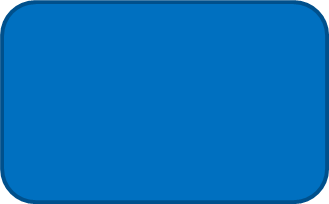 Plan
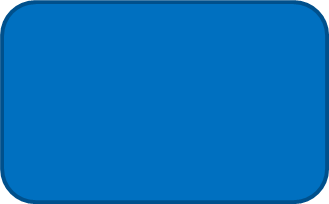 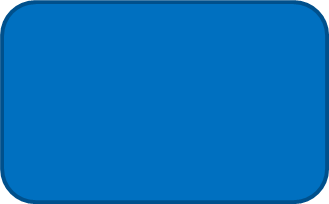 Use Evaluation 
to Improve
Implement
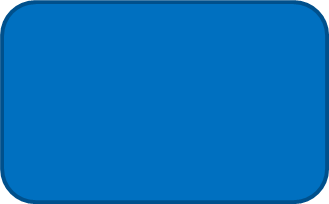 Evaluate
27
What We Know Now
Those who are employed are less likely to become involved in criminal activity
Limited research on reemployment-focused reentry models with mixed results
Modest positive results found in programs targeting older ex-prisoners and with:
integrated services 
models using financial incentives
transitional jobs
28
What We Know Now (Continued)
Young Adults
Young adults have higher arrest rates and unique needs
Using ancillary services to make employment programs more effective
Case management
Wrap-around services
Cognitive behavioral therapy
Additional supports
New strategies and evidence continue to emerge!
29
Resources on Reentry
Supporting Reentry Employment and Success: A Summary of the Evidence for Adults and Young Adults
https://www.dol.gov/sites/dolgov/files/OASP/evaluation/pdf/REOSupportingReentryEmploymentRB090319.pdf
What Works in Reentry Clearinghouse
http://whatworks.csgjusticecenter.org/focus-area/employment-topic
Clearinghouse on Labor Evaluation and Research (CLEAR): Reentry 
https://clear.dol.gov/taxonomy/term/557
Crime Solutions Employment Topic
https://www.crimesolutions.gov/TopicDetails.aspx?ID=192 
Youth.gov Juvenile Justice Topic
https://youth.gov/youth-topics/juvenile-justice 
OJJDP Model Programs Guide
https://www.ojjdp.gov/mpg/ 
Blueprints Program
http://www.blueprintsprograms.com/
WorkforceGPS REO Page
https://reo.workforcegps.org/
Linking Employment Activities Pre-Release Implementation Study
https://www.dol.gov/asp/evaluation/completed-studies/LEAP-Final-Report.pdf
https://www.dol.gov/asp/evaluation/completed-studies/LEAP-Compendium.pdf
30
Evaluation Requirements
As a condition of award, grantees must agree to: 
make records available to the evaluation contractor on participants, employers, and funding; 
provide access to program operating personnel, participants, and operational and financial records, and any other relevant documents to calculate program costs and benefits; 
in the case of an impact analysis, facilitate, or support as requested, the assignment by lottery of participants to program services (i.e., treatment group) or to the control group (i.e., no program services), including the possible increased recruitment of potential participants; and 
follow evaluation procedures as specified by the evaluation contractor under the direction of DOL.
31
Contact Us
Samantha Stowers
Grants Management Specialist, OGM
U.S. Department of Labor
FOA-ETA-20-05@dol.gov
32
Thank You!
Need help?  Email: Support@workforceGPS.org